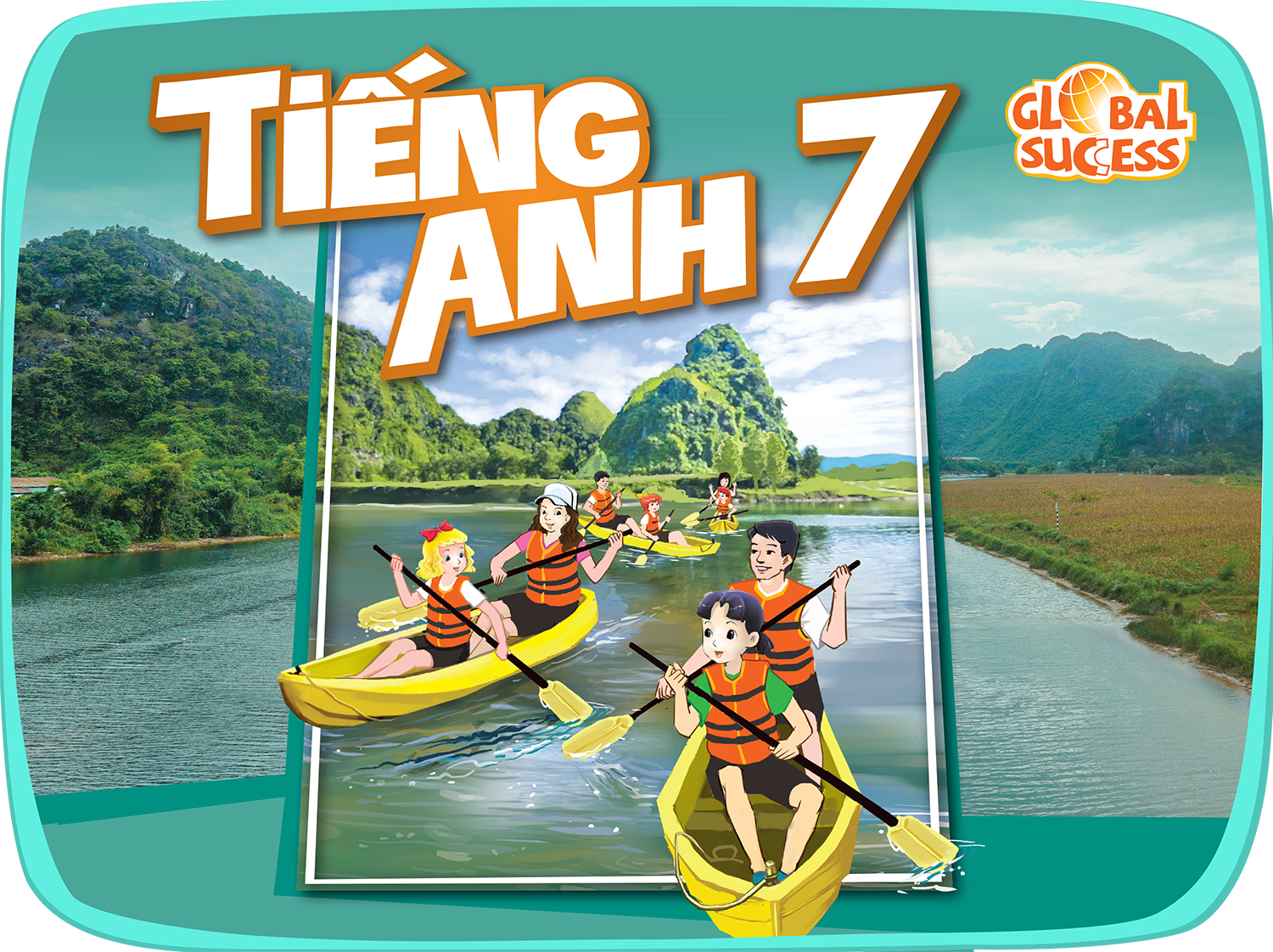 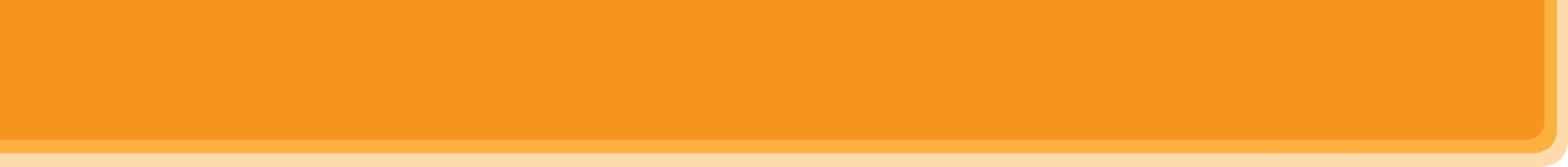 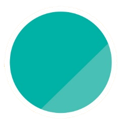 7
TRAFFIC
Unit
VOCABULARY REVIEW
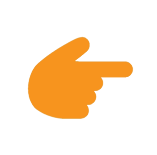 LESSON 7: LOOKING BACK & PROJECT
GRAMMAR REVIEW
PROJECT: TRAFFIC/ ROAD SIGNS
Unit
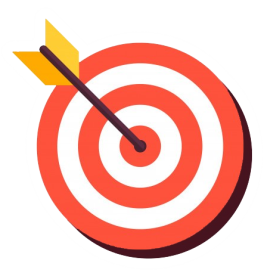 OBJECTIVES
By the end of the lesson, students will be able to:
review the vocabulary and grammar of Unit 7
apply what they have learnt (vocabulary and grammar) into practice through a project
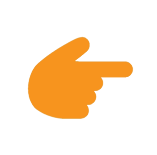 LESSON 7: LOOKING BACK & PROJECT
WARM-UP
Quick revision
Task 1: Label each sign. What does each sign tell us to do?
Task 2: Fill in each gap with one word to complete the sentences.
VOCABULARY REVIEW
Task 3: Write complete sentences, using these cues.
Task 4: Choose A, B, or C to complete the sentences.
GRAMMAR REVIEW
PROJECT
Task 5: Traffic signs exhibition
Wrap-up
Homework
CONSOLIDATION
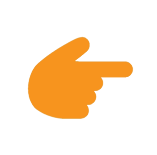 LESSON 7: LOOKING BACK & PROJECT
WARM-UP
Quick revision check
Aims of the stage:
To help students revise the vocabulary items they have learnt in the unit
To enhance students’ skills of cooperating with teammates.
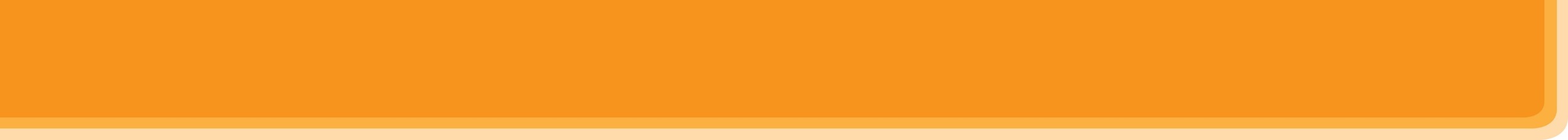 WARM-UP
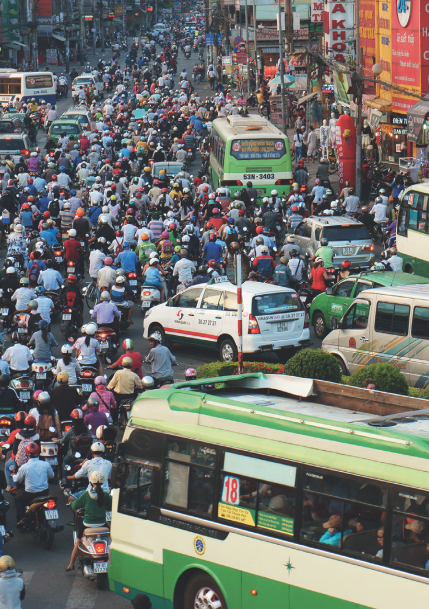 QUICK REVISION
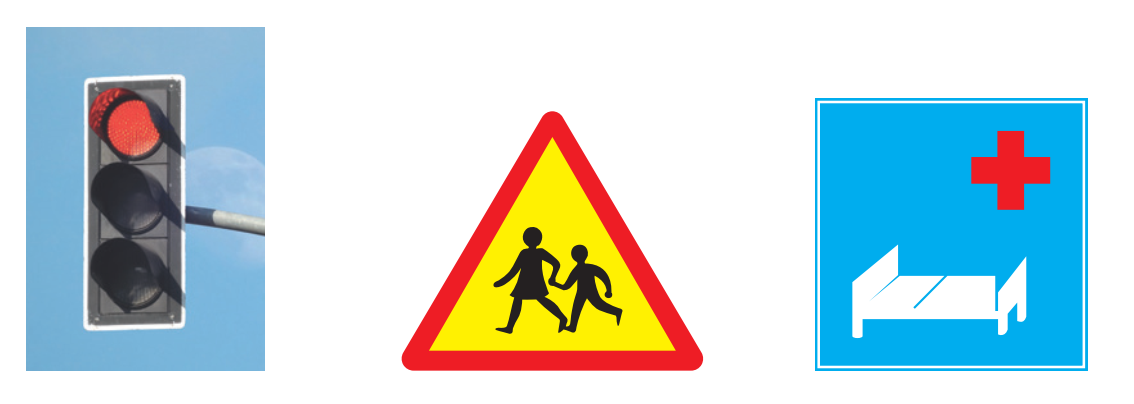 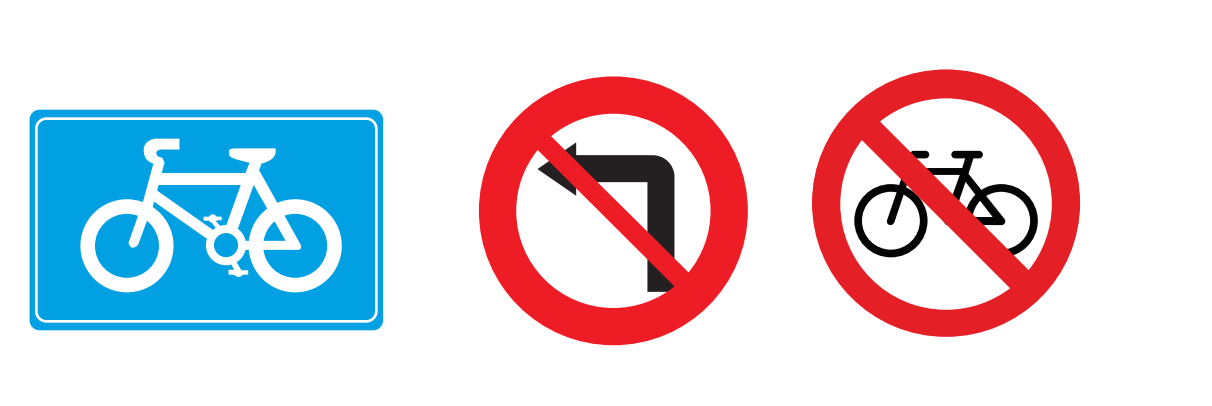 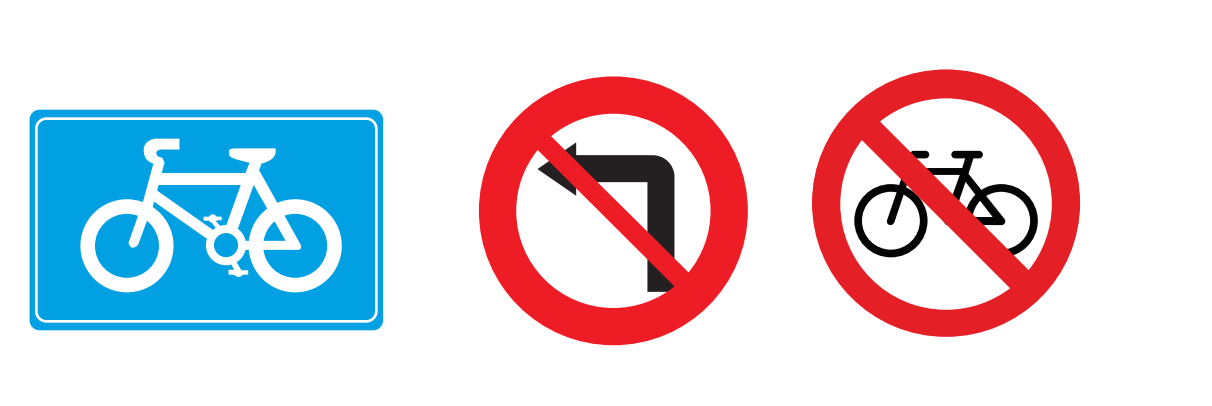 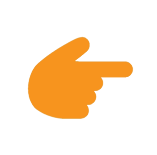 LESSON 7: LOOKING BACK & PROJECT
WARM-UP
Quick revision
Task 1: Label each sign. What does each sign tell us to do?
Task 2: Fill in each gap with one word to complete the sentences.
VOCABULARY REVIEW
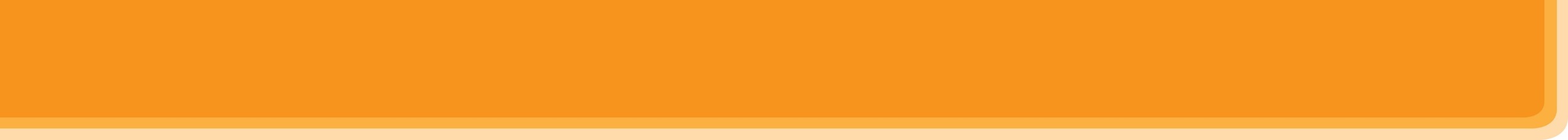 VOCABULARY REVIEW
1
Label each sign. Work in pairs. What does each sign tell us to do?
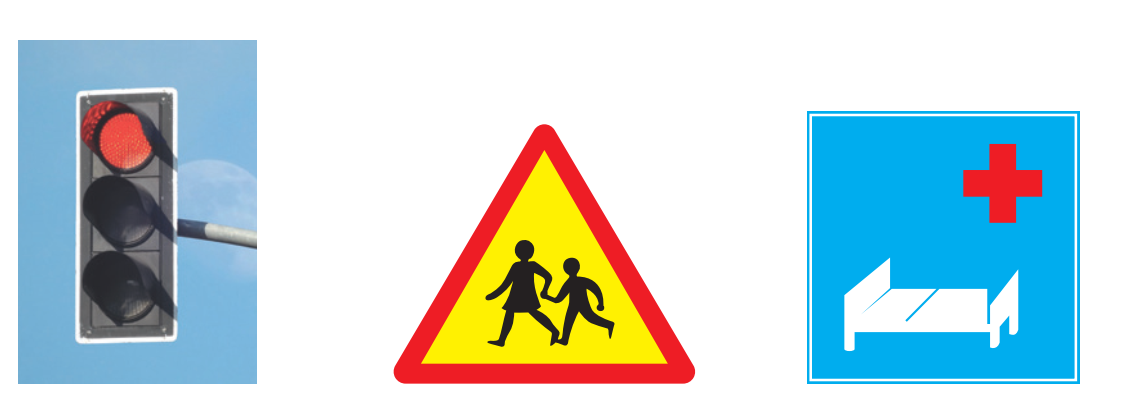 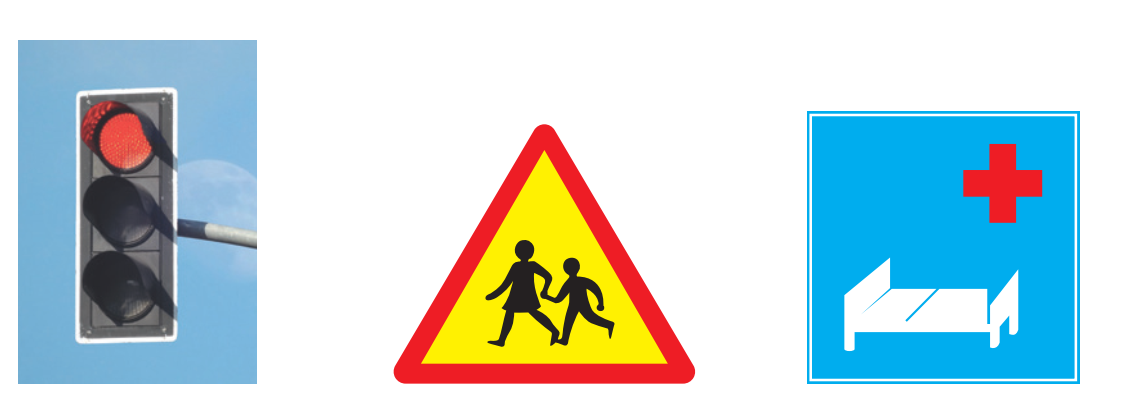 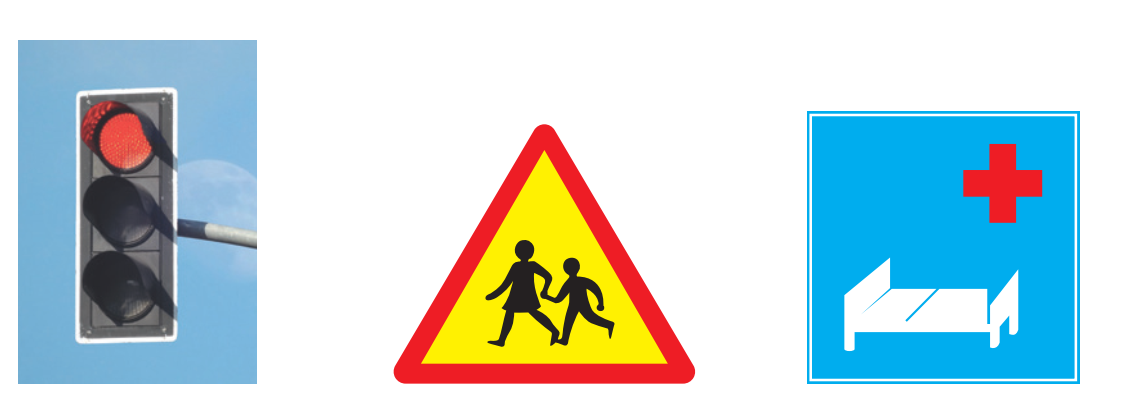 Hospital ahead
School ahead
3. ________________
Red light
1. __________
2. ______________
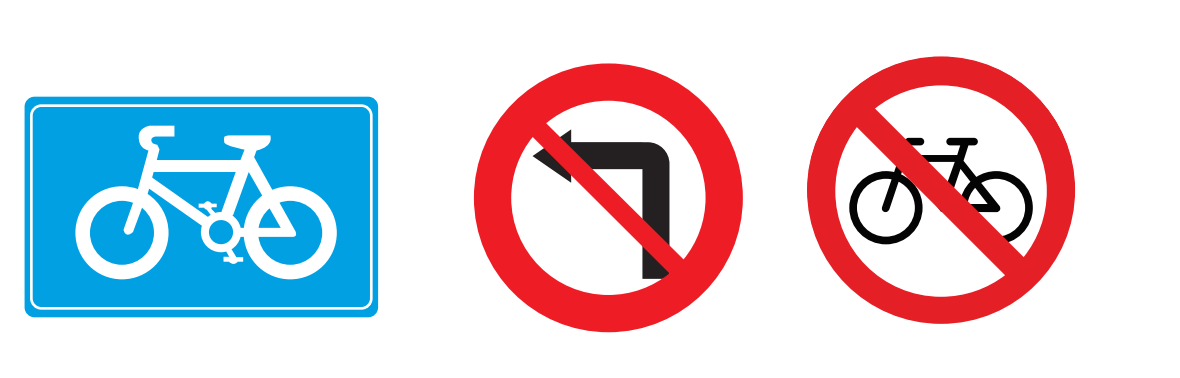 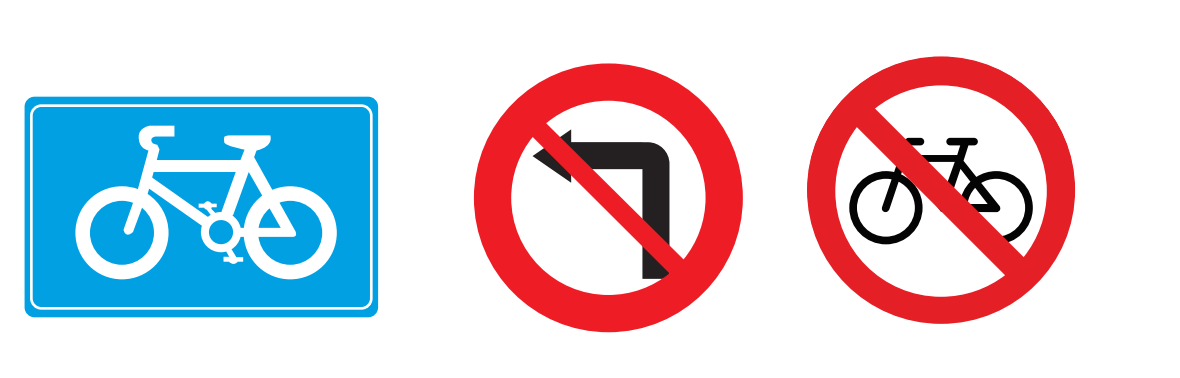 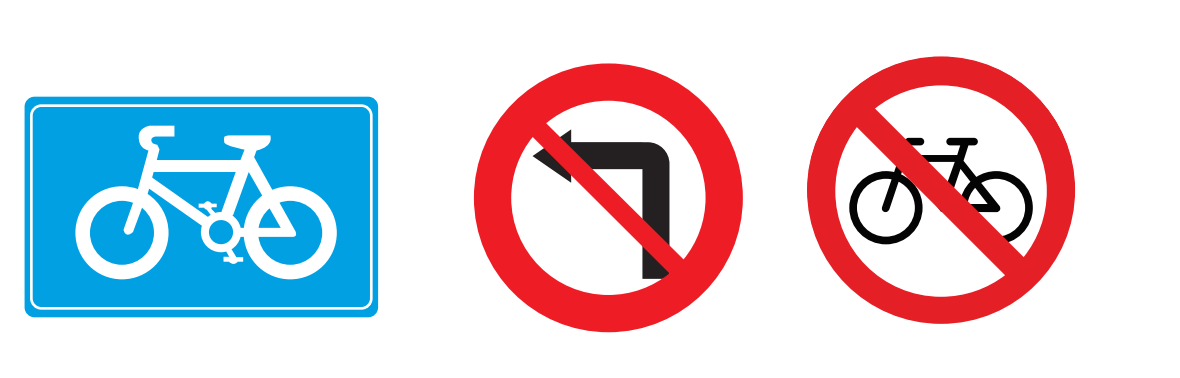 No cycling
No left turn
6. __________
Cycle lane
5. ____________
4. __________
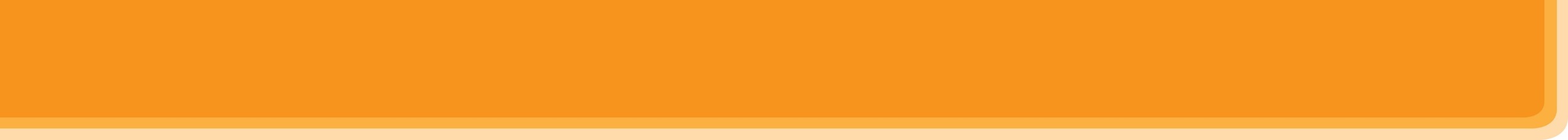 VOCABULARY REVIEW
1
Label each sign. Work in pairs. What does each sign tell us to do?
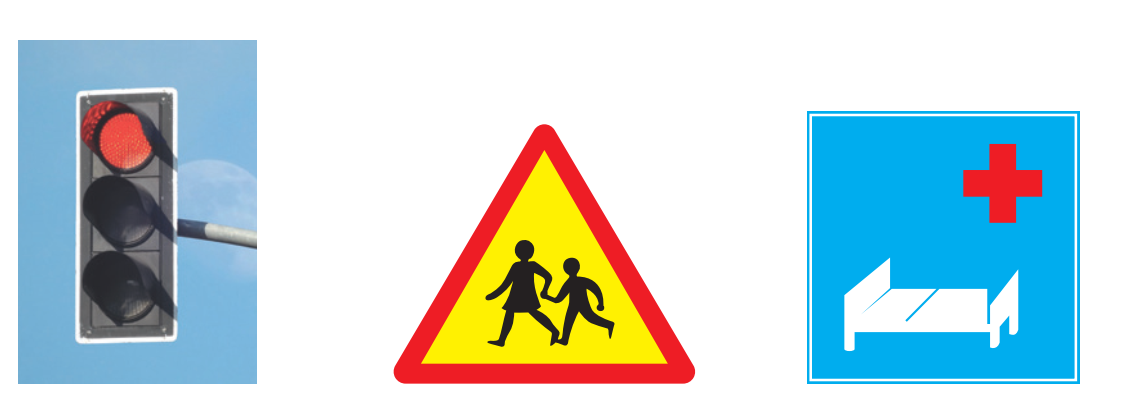 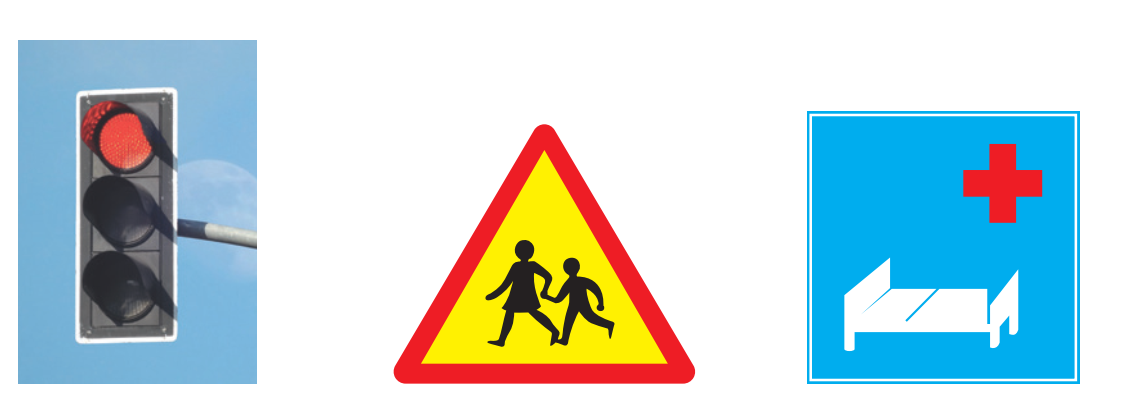 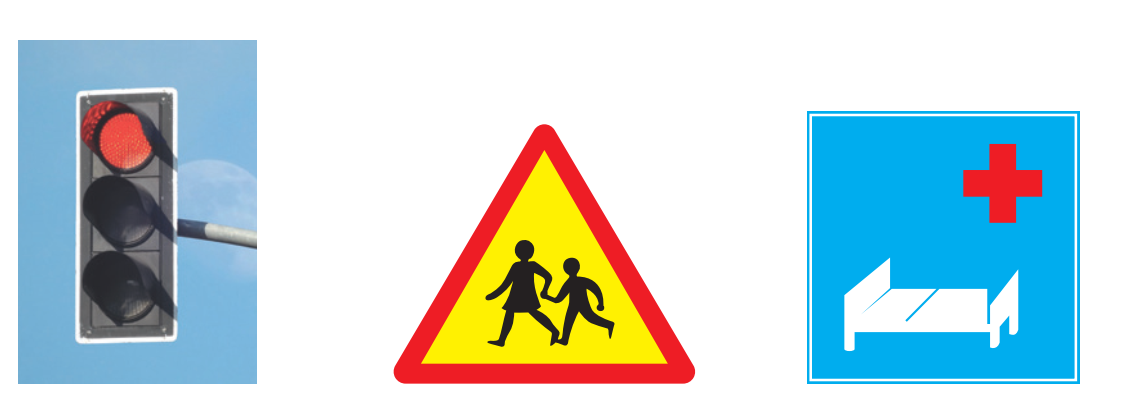 2. A ‘School ahead’ sign means you must go slowly.
3. A ‘Hospital ahead’ sign tells you that there is a hospital ahead.
1. A ‘red light’ sign means you have to stop.
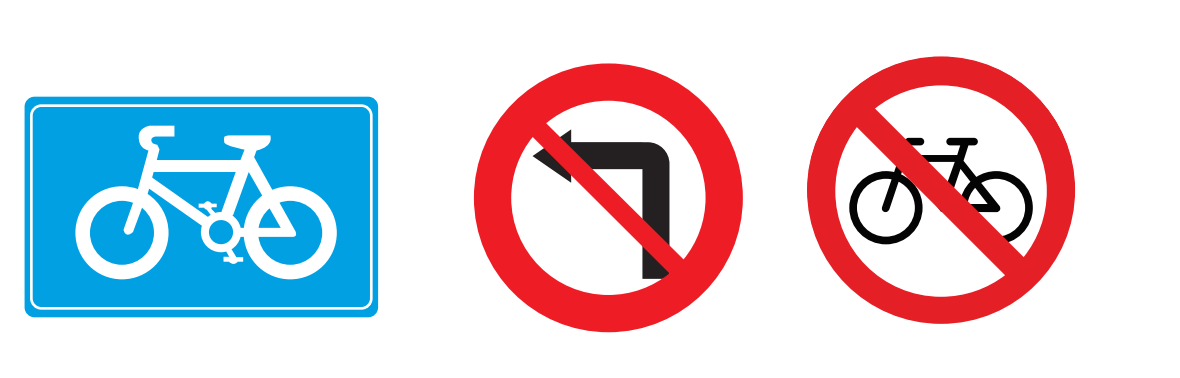 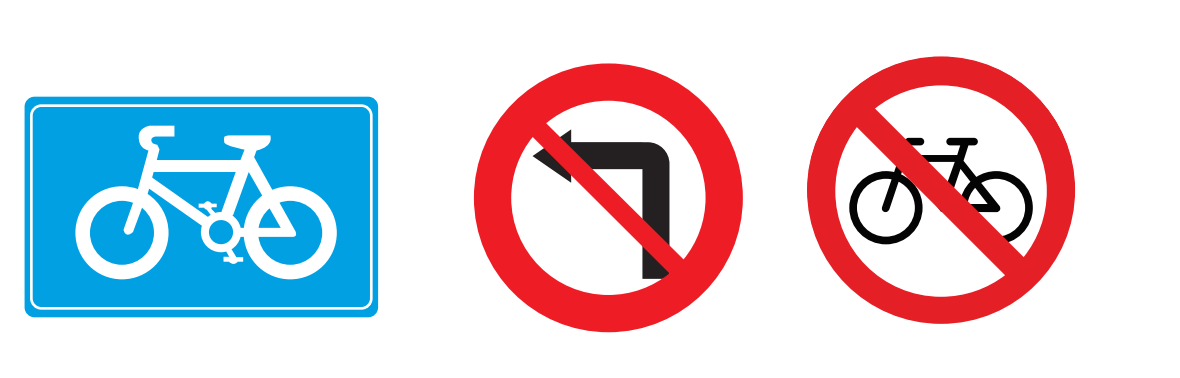 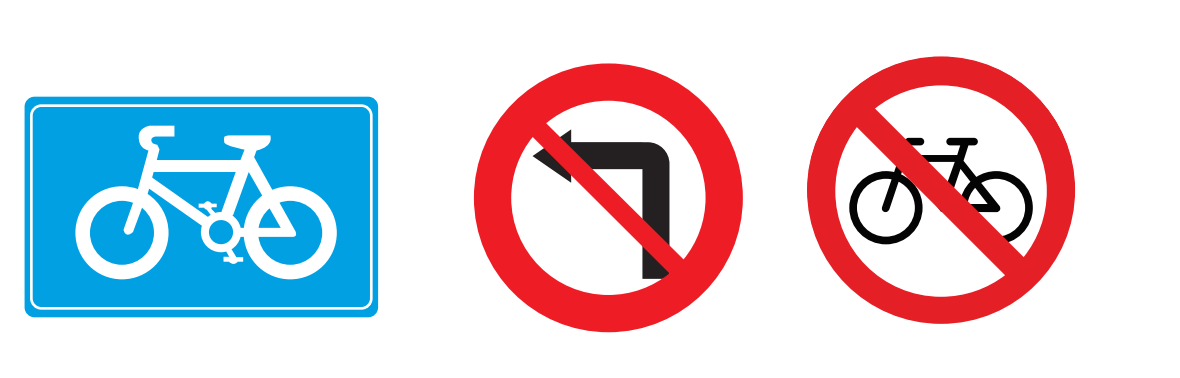 6. A ‘No cycling’ sign means you can’t cycle there.
5. A ‘No left turn’ sign means you can’t turn left.
4. A ‘Cycle lane’ sign means you can cycle there.
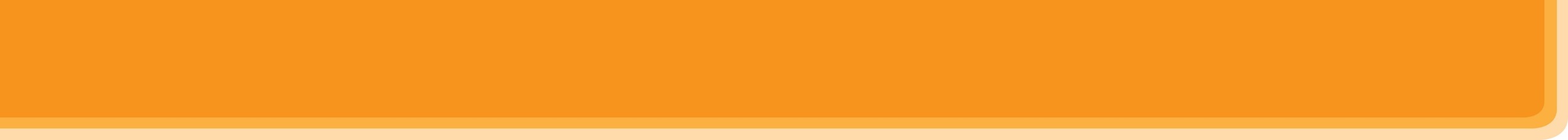 VOCABULARY REVIEW
2
Fill in each gap with one word to complete the sentences.
1. A road ______ is anyone who uses a road, such as a pedestrian, cyclist or motorist.2. Does your dad ______ his motorbike carefully?3. A _________ is a person travelling in a car, bus, train, … but not driving.4. My cousin wants to become a pilot. He is learning to _____ planes.5. We should be careful when the ______ light turns yellow.
user
ride
passenger
fly
traffic
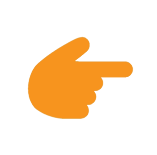 LESSON 7: LOOKING BACK & PROJECT
WARM-UP
Quick revision check
Task 1: Label each sign. What does each sign tell us to do?
Task 2: Fill in each gap with one word to complete the sentences.
VOCABULARY REVIEW
Task 3: Write complete sentences, using these cues.
Task 4: Choose A, B, or C to complete the sentences.
GRAMMAR REVIEW
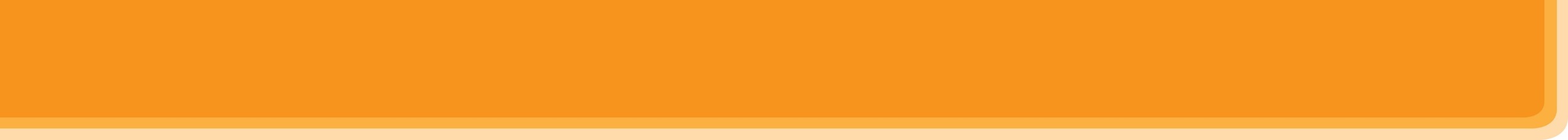 GRAMMAR REVIEW
3
Write complete sentences, using these cues.
1. over 100 km / my home town / Ho Chi Minh City.
    _________________________________________________2. about 25 km / here / my grandparents’ house.
    _________________________________________________3. not very far / our school / the city museum.
    _________________________________________________4. how far / your house / the gym? 
    _________________________________________________5. it / a long distance / Ha Noi / Ban Gioc Waterfall? 
    _________________________________________________
It is over 100 km from my home town to Ho Chi Minh City.
It is about 25 km from here to my grandparents’ house.
It is not very far from our school to the city museum.
How far is it from your house to the gym?
Is it a long distance from Ha Noi to Ban Gioc Waterfall?
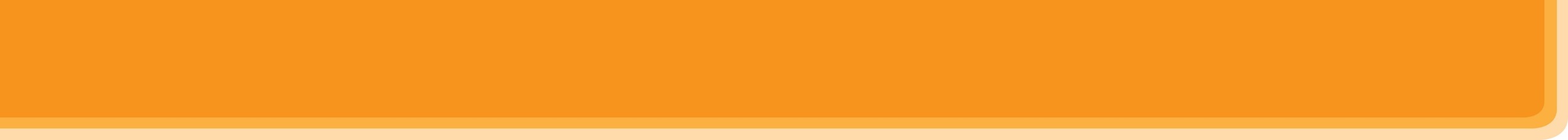 GRAMMAR REVIEW
4
Choose A, B, or C to complete the sentences.
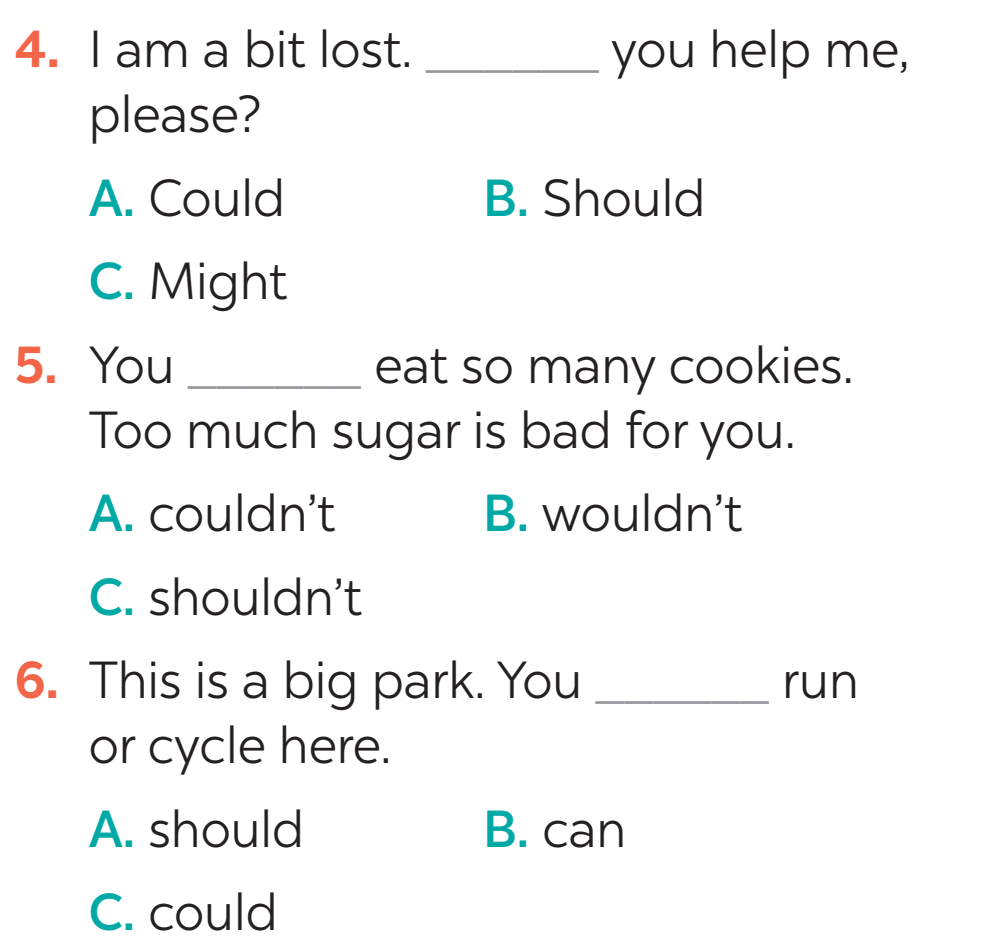 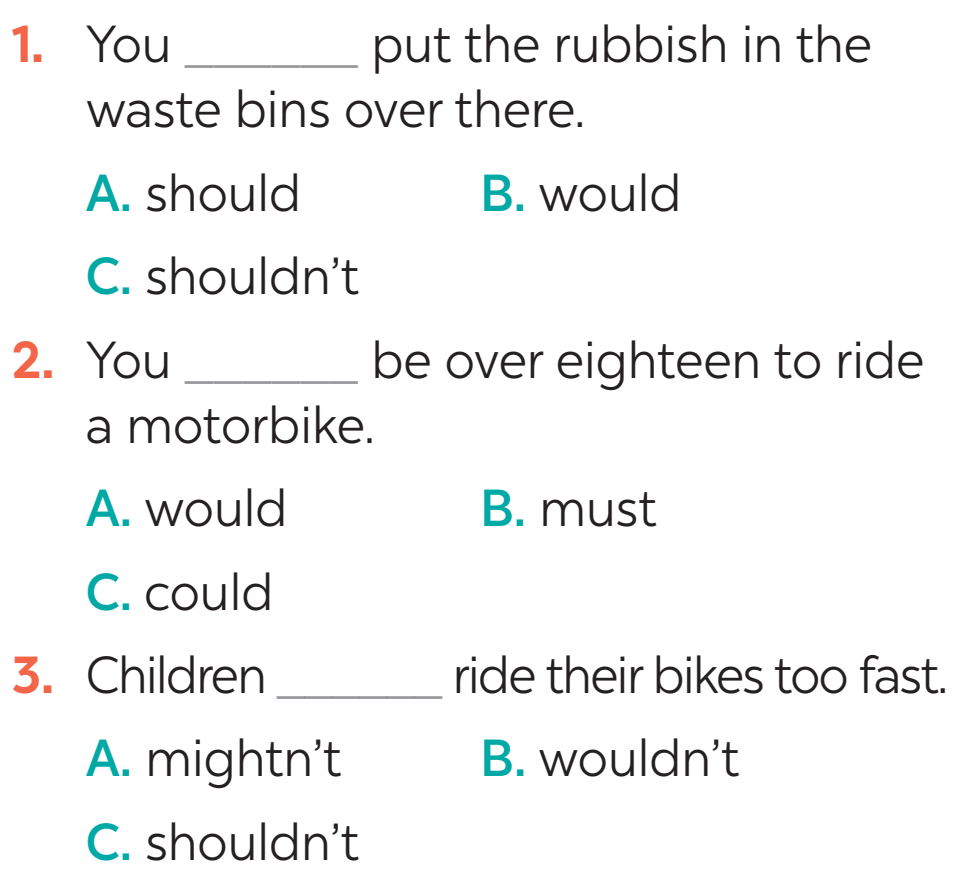 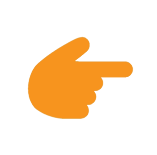 LESSON 7: LOOKING BACK & PROJECT
WARM-UP
Quick revision check
Task 1: Label each sign. What does each sign tell us to do?
Task 2: Fill in each gap with one word to complete the sentences.
VOCABULARY REVIEW
Task 3: Write complete sentences, using these cues.
Task 4: Choose A, B, or C to complete the sentences.
GRAMMAR REVIEW
PROJECT
Task 5: Traffic signs exhibition
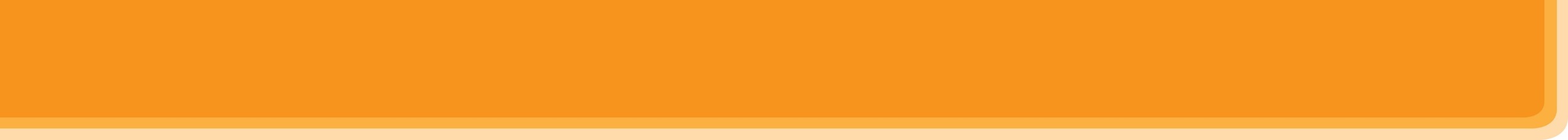 PROJECT
5
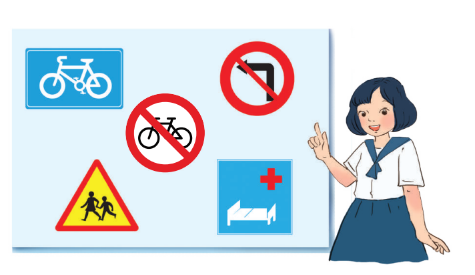 5
Traffic signs exhibition
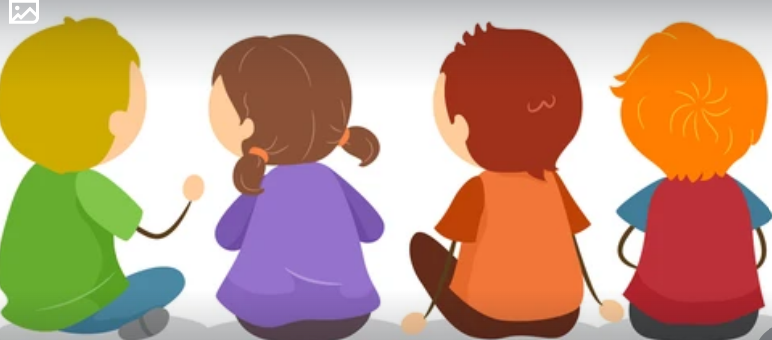 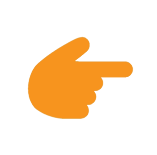 LESSON 7: LOOKING BACK & PROJECT
WARM-UP
Quick revision
Task 1: Label each sign. What does each sign tell us to do?
Task 2: Fill in each gap with one word to complete the sentences.
VOCABULARY REVIEW
Task 3: Write complete sentences, using these cues.
Task 4: Choose A, B, or C to complete the sentences.
GRAMMAR REVIEW
PROJECT
Task 5: Traffic signs exhibition
Wrap-up
Homework
CONSOLIDATION
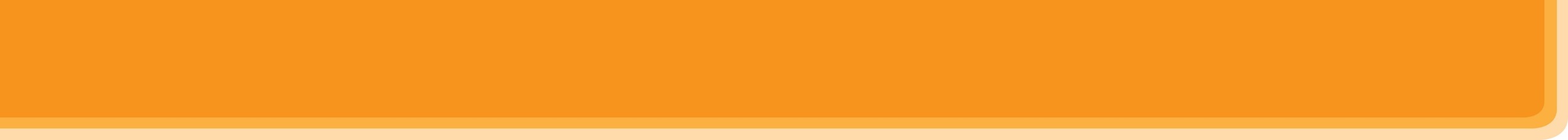 Vocabulary
Grammar
Project
CONSOLIDATION
1
WRAP-UP
Means of transport
It indicating distance
Traffic signs
Road signs
Should / Shouldn’t
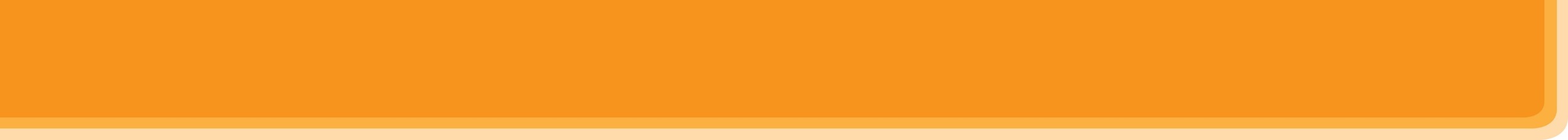 CONSOLIDATION
2
HOMEWORK
Prepare for the next lesson: Unit 8 – Lesson 1: Getting started
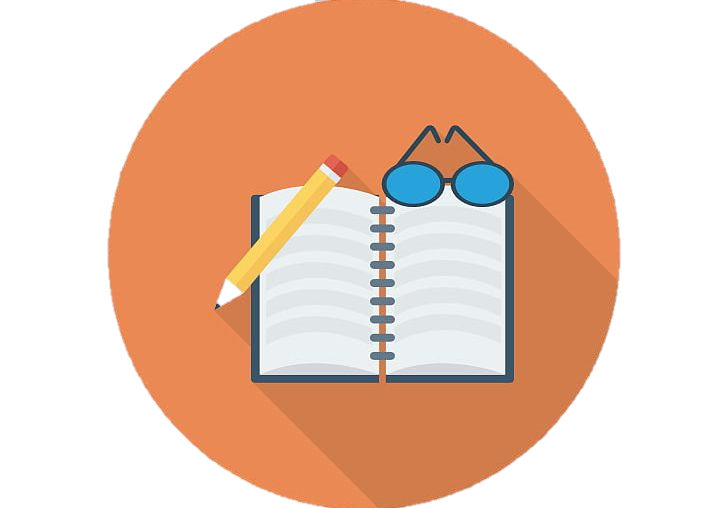 Website: hoclieu.vn
Fanpage: facebook.com/www.tienganhglobalsuccess.vn/